GGY212
FİNANS MATEMATİĞİ
Prof. Dr. Harun TANRIVERMİŞ 
Ankara Üniversitesi UBF Gayrimenkul Geliştirme ve Yönetimi Bölümü
Kanuni (Yasal) Faiz
Kamu kuruluşlarında yapılan işlemlerde ve özellikle amme alacaklarının güncellenmesinde kullanılan faiz oranı yasal faiz olarak tanımlanır. 
3095 sayılı Kanuni Faiz ve Temerrüt Faizine İlişkin Kanuna göre Borçlar Kanunu ve Türk Ticaret Kanunu’na göre faiz ödenmesi gereken hallerde, miktarı sözleşme ile tespit edilmemişse bu ödeme yıllık % 12 üzerinden işlem yapılacak ve Bakanlar Kurulu, bu oranı aylık olarak belirlemeye, yüzde onuna kadar indirmeye veya bir katına kadar artırmaya yetkili kılınmıştır. 
Kanuni faiz işlemleri basit faize göre hesaplanacak, mürekkep faizi veya bileşik faiz tahakkuku yapılamayacaktır. 
1 Ocak 2006 yılından itibaren yasal faiz% 9 ve ticari işlerde (14⁄12⁄2014 tarihli Türkiye Cumhuriyet Merkez Bankası Tebliği ile) % 10,50 olarak tespit edilmiş ve uygulanmaktadır.
Hesaplama Yöntemi Bakımından Faiz Türleri
Basit Faiz İşlemleri
Belirli miktardaki anapara esas alınarak, belli bir süre için, belli bir faiz oranı üzerinden saptanan faize basit faiz adı verilir.
Basit faiz, ilgili dönem sonunda elde edilen faiz olup, sermayenin kullanma karşılığı olarak saptanan sürenin sonunda bir defa ödenen faizdir. 
Basit faiz hesabında, dönem sonunda elde edilen faizin anaparaya eklenmesi ve bir dönem daha yatırılması söz konusu değildir.
Hesaplama Yöntemi Bakımından Faiz Türleri
Basit Faiz İşlemleri
Nominal faiz bir yıllık basit faiz oranına verilen isim olup, vade bir yıl ve yılda bir devre faiz hesabı yapılıyorsa, basit ve bileşik faizde faiz tutarı eşit olur. 
Basit faiz; daima aynı kalan veya sabit anapara üzerinden hesaplanan faiz tutarı olarak görülmektedir. 
Sabit ana para üzerinden hesaplanan faiz olan basit faiz yönteminde biriken faiz, anaparanın dönem faiz oranı ve dönem sayısının çarpımına eşit olur. 
Buna göre aşağıdaki ifade yazılabilir:
Dönem Faiz Tutarı = (Anapara) x (Faiz Oranı) x (Dönem Sayısı)
Kanuni (Yasal) Faiz
Basit faizde dört ana unsur bulunmaktadır. 
Bunlar; anapara (K), faiz oranı (f), süre veya vade (t) ve biriken faiz (F) tutarıdır. 
Basit faizde biriken faiz tutarı aşağıdaki formül ile hesaplanabilir: 
F = K.f.t Vade sonunda anapara ve biriken faiz tutarının (Y) ile ifade edilmesi halinde, aşağıdaki eşitlikler yazılabilir: 
Y = K + F Eşitlikte F yerine “K.f.t” yazılırsa;
Y = K + K.f.t veya Y = K(1+f.t) eşitliği elde edilir. 
Ya da toplam borç ödemesi = [K.(1+(f.t)] eşitliği ile hesaplanır.
Kanuni (Yasal) Faiz
Örnek olarak 10.000 TL’nin yıllık % 12 faizden bir yıllık basit faiz tutarının; 10.000*0,12*1= 1.200 TL olması gerekir. 
Dönem sonunda ulaşılacak toplam değer ise anapara ve dönem faizinin toplamı olarak saptanır. 
Bu çerçevede birinci yılın sonunda basit faiz oranı ortamında ulaşılan toplam değer ise; 
10.000 + 1.200 = 11.200 TL olur. 
Başka örnek ile konu ele alınırsa, bankada yıllık % 12 faiz üzerinden 10.000 TL mevduatı olan yatırımcı ilk yılın sonunda 1.200 TL faiz geliri elde edecektir.
Kanuni (Yasal) Faiz
Biran için bankanın basit faiz uyguladığı ve 3 yıl vadeli hesabın olduğu düşünülürse, üçüncü yılın sonunda banka hesabında oluşan toplam bakiye 10.000,00 TL + (3*1.200,00) = 13.600,00 TL olarak bulunur. 
Aynı şartlarda vade 5 yıl olsa idi toplam bakiye; 
10.000,00 TL + (5*1.200,00) = 16.000,00 TL olacaktır. 
Yıllık % 14 faiz oranı üzerinden 45 gün vadeli 10.000,00 TL tutarındaki bir hesabın vade sonundaki faizi ve vade sonundaki toplam tutarı; 
Dönem Faiz Tutarı = (Anapara) x (Faiz Oranı) x (Dönem Sayısı) 
Dönem Faiz Tutarı = (10.000 TL) x (0,14) x (45/365) = 172,60 TL Toplam Bakiye = 10.000 TL + 172,60 TL=10.00 TL x (1+(0,14 x (45/365))) = 1.172,60 TL olur
prof. Dr. Harun tanrıvermiş Tesis ve kaynak yönetimine giriş
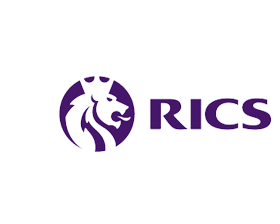 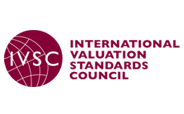 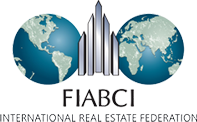 Kanuni (Yasal) Faiz
Örnek: Gayrimenkul satın almak için % 10 faizle 6 ay vadeli 100.000 TL borç alan kişinin dönem sonunda faizi ile birlikte ödenmesi gereken tutar ne olur?
Toplam Borç Ödemesi = 100.000*(1+(0,10*180/360)) 
Toplam Borç Ödemesi = 105.000 TL Faiz Ödemesi = 105.000 - 100.000 = 5.000 TL



Kaynak: Tuncel, Profesyonel Gayrimenkul Yatırımı. Ceres Yayınları, 2015, İstanbul, s.171-200
KAYNAKLAR
Finance of Mathematics Theory and Problems, Jr.F. Ayres, Mc Graw-Hill Inetrnational Book Company, Singapore, 1983.
Finans Matematiği, N.Aydın, Birlik Ofset, Eskişehir, 1996.
Finans Matematiği, O. Yozgat, Marmara Üniversitesi Yayın No:436, İstanbul, 1986.
Finans Matematiği, Z. Başkaya ve D.Alper, 2. Baskı, Ekin Kitabevi, Bursa, 2003.
Mali Matematik, M. İshakoğlu, Atatürk Üniversitesi Yayın No:395, Erzurum, 1974.
Mali Matematik, M. Şenel, Bilim ve Teknik Kitabevi Yayınları, Eskişehir, 1983.
Yatırım Projelerinin Düzenlenmesi Değerlendirilmesi ve İzlenmesi, O. Güvemli, Atlas Yayın Dağıtım Yayın No:7, İstanbul, 2001.